Смазочные Материалы.
Смазочные материалы подразделяются на:
ТРАНСМИССИОННЫЕ
МОТОРНЫЕ
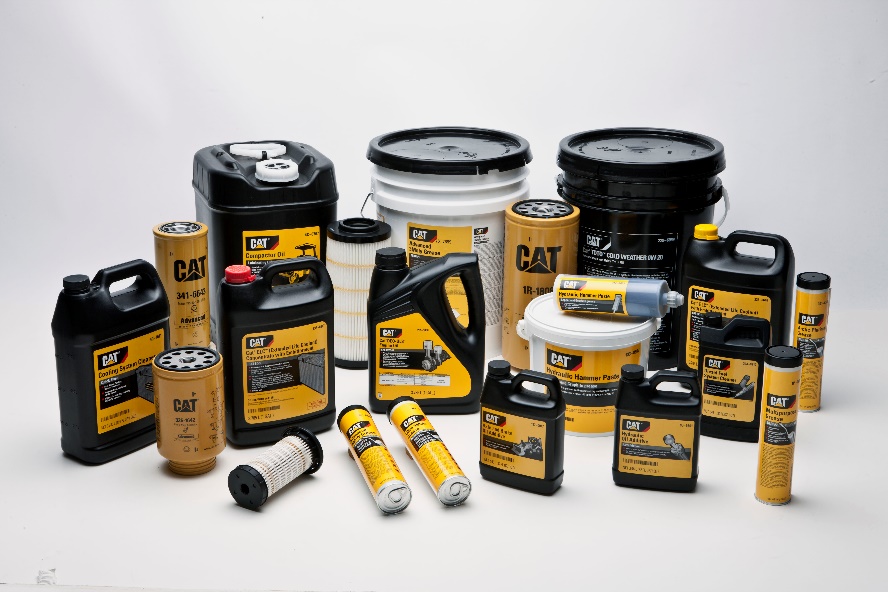 КОМПРЕСОРНЫЕ
ТУРБИННЫЕ
ПРИБОРНЫЕ
Требования к смазочным материалам:
1. Образование надежных масляных пленок на трущихся поверхностях.
2. Отвод теплоты и вынос продуктов износа из зоны трения
3. Защита метала от вредного воздействия внешней среды.
4. Химическая стабильность.
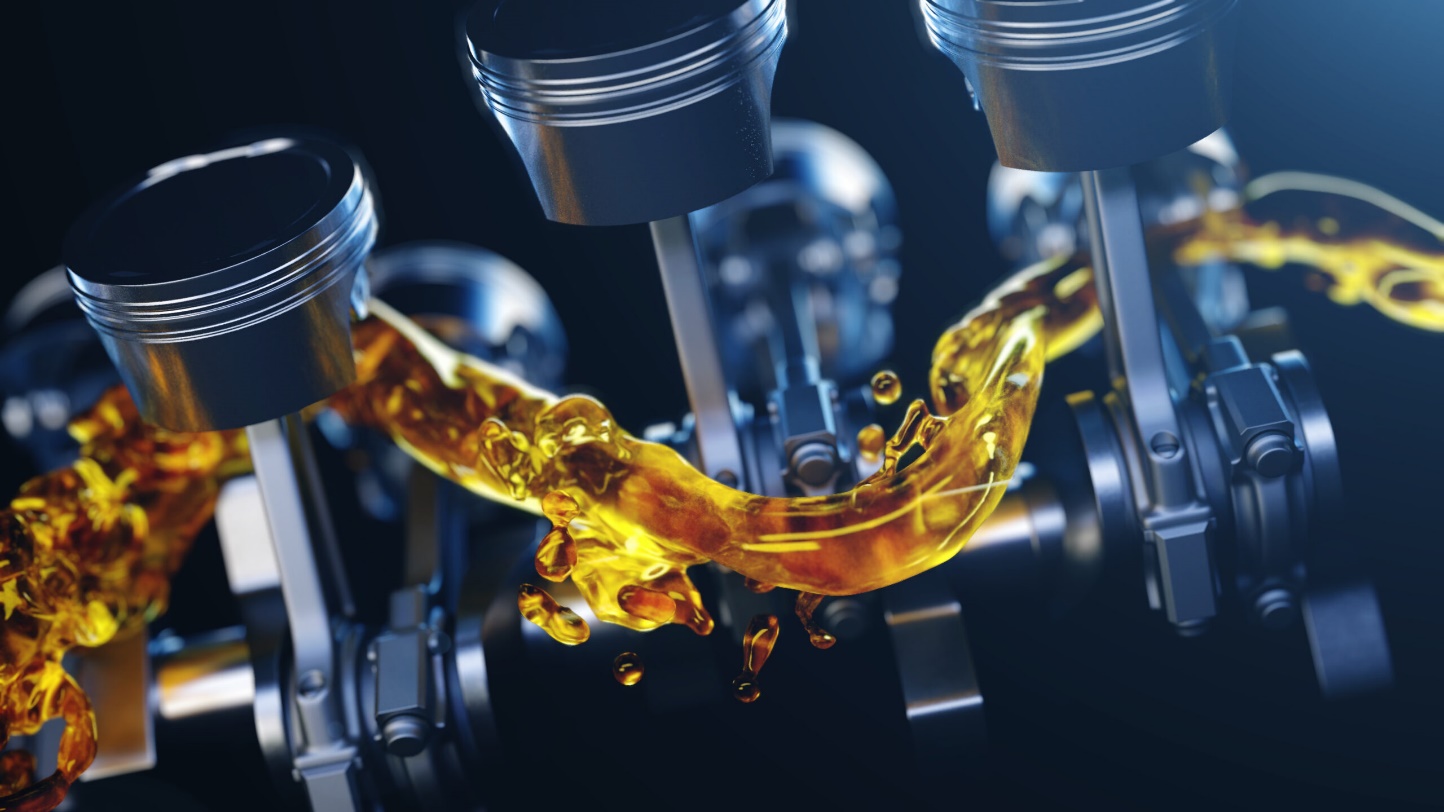 5. Отсутствие коррозионной активности.
6. Минимальная токсичность.
7. Низкая стоимость.
Моторные Масла.
При работе двигателей протекают различные химические реакции, приводящие к загрязнению масла
и образованию отложений на поверхности металлов.
Воздух
Масло
Топливо
Дизель
Продукты неполного сгорания
Смолы и лаки
Сажа
Отложения
Воздух
Масло
Топливо
Бензиновый двигатель
Масло
Вода
Смолы, углерод, лаки
Шлак, Лаки, Нагар
В качестве моторных моторных используются  и синтетические масла:
Полиэфирные
Обладают высокой стойкостью против окисления, нашли применение
в турбореактивных и турбовинтовых двигателях авиации.
Диалкилбензольные
Сочетают хорошие низкотемпературные свойства со стойкостью
к окислению, применяется в условиях холодного климата.
Полиэтиленгликоливые
Используют в космической промышленности, хорошо растворима
в воде, спиртах, ацетоне, им характерна низкая токсичность.
Фосфорорганические
Превосходят нефтяные масла по смазочным свойствам, огнестойкости.
На поверхности металлов образует износостойкие пленки, благодаря 
этому увеличивается срок службы узлов трения.
Твердые смазки.
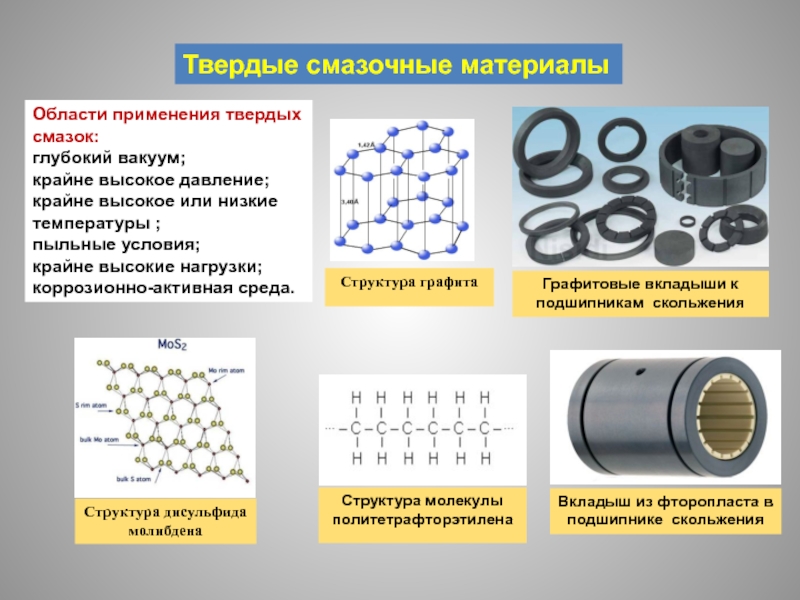 Твердые смазки применяются в узлах трения, работающих в узлах трения, работающих при 
высоких температурах и давлениях и в агрессивных средах.
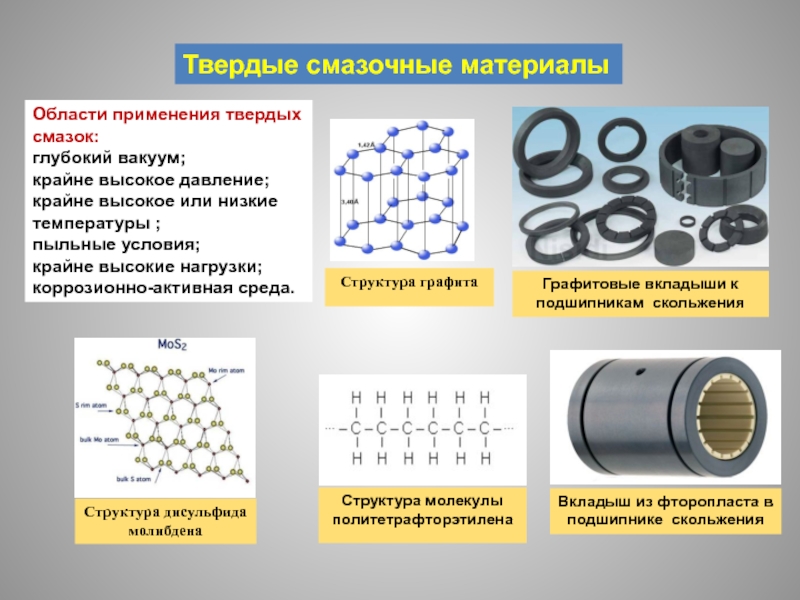 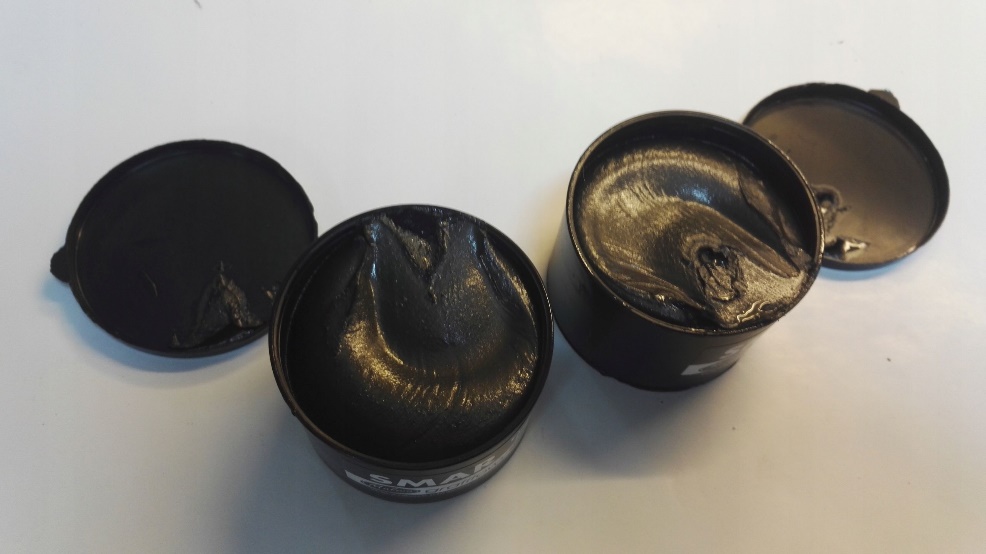 Охлаждающие жидкости.
Они отводят температуру от нагретых тел, например, двигателей внутреннего сгорания.
Такие жидкости обладают:
Высокой теплоемкостью.
Низкой температурой замерзания.
Высокой температурой кипения.
Химической и физической стабильностью
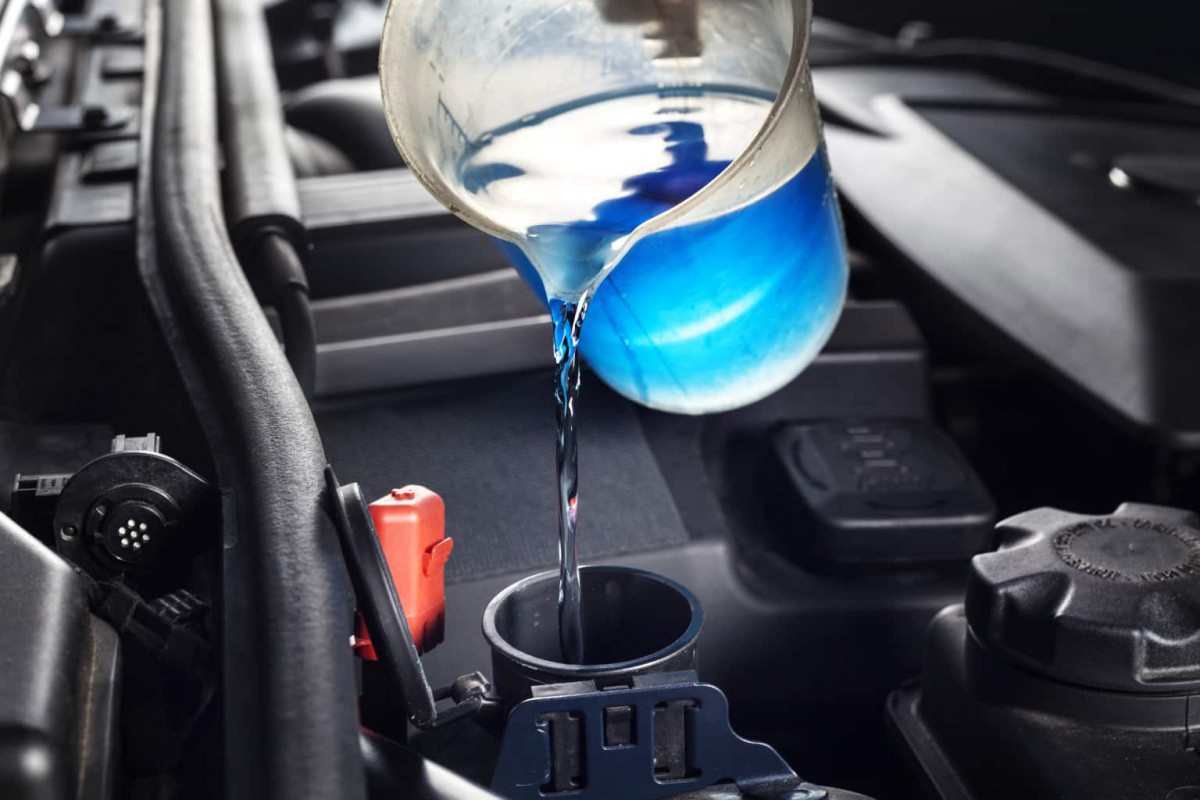 Гидравлические жидкости.
Являются рабочими телами в гидравлических системах, в которых производится передача механической энергии через жидкую фазу.
Эти жидкости используются в гидроприводах самолетов, экскаваторов, кранов, бульдозеров, промоборудования, в тормозах и амортизаторах автомобилей и тракторов.
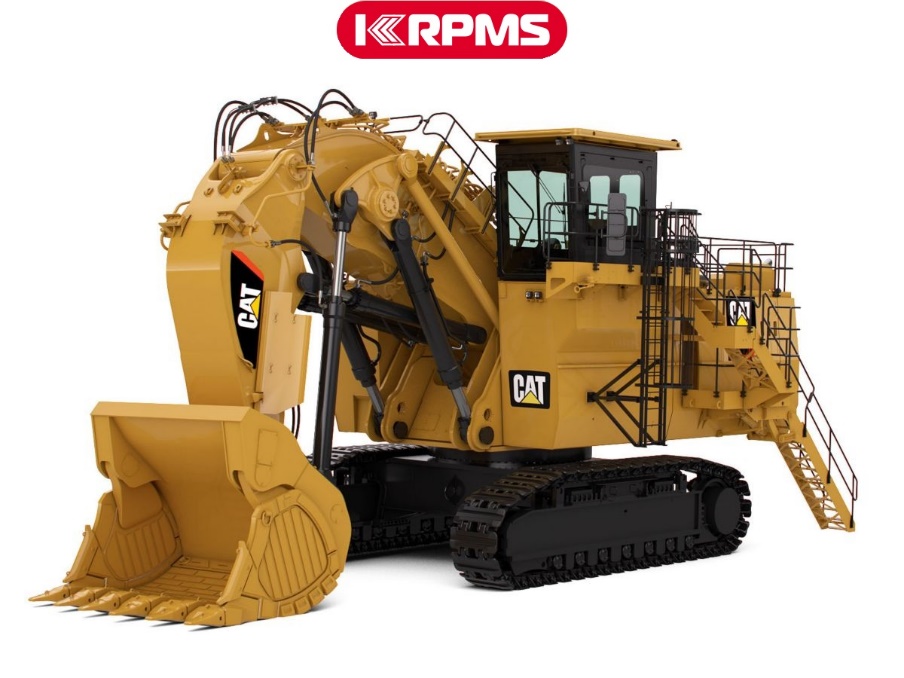 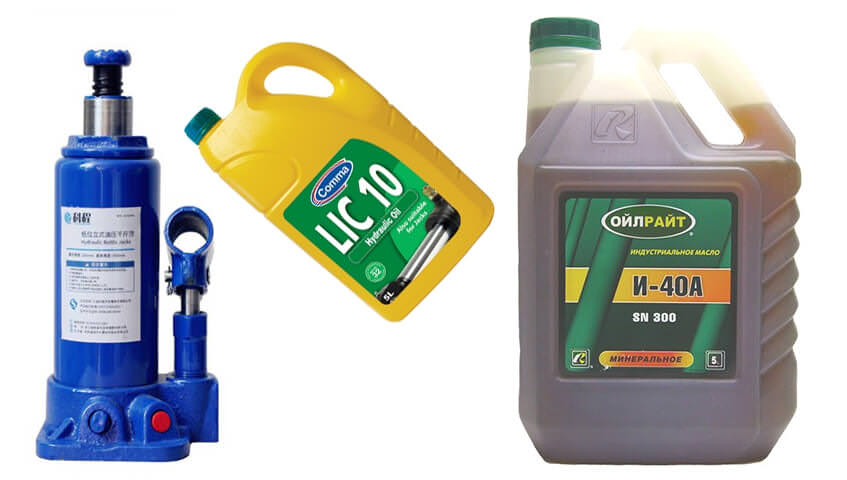 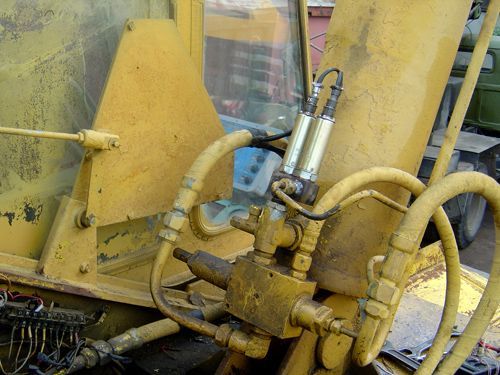